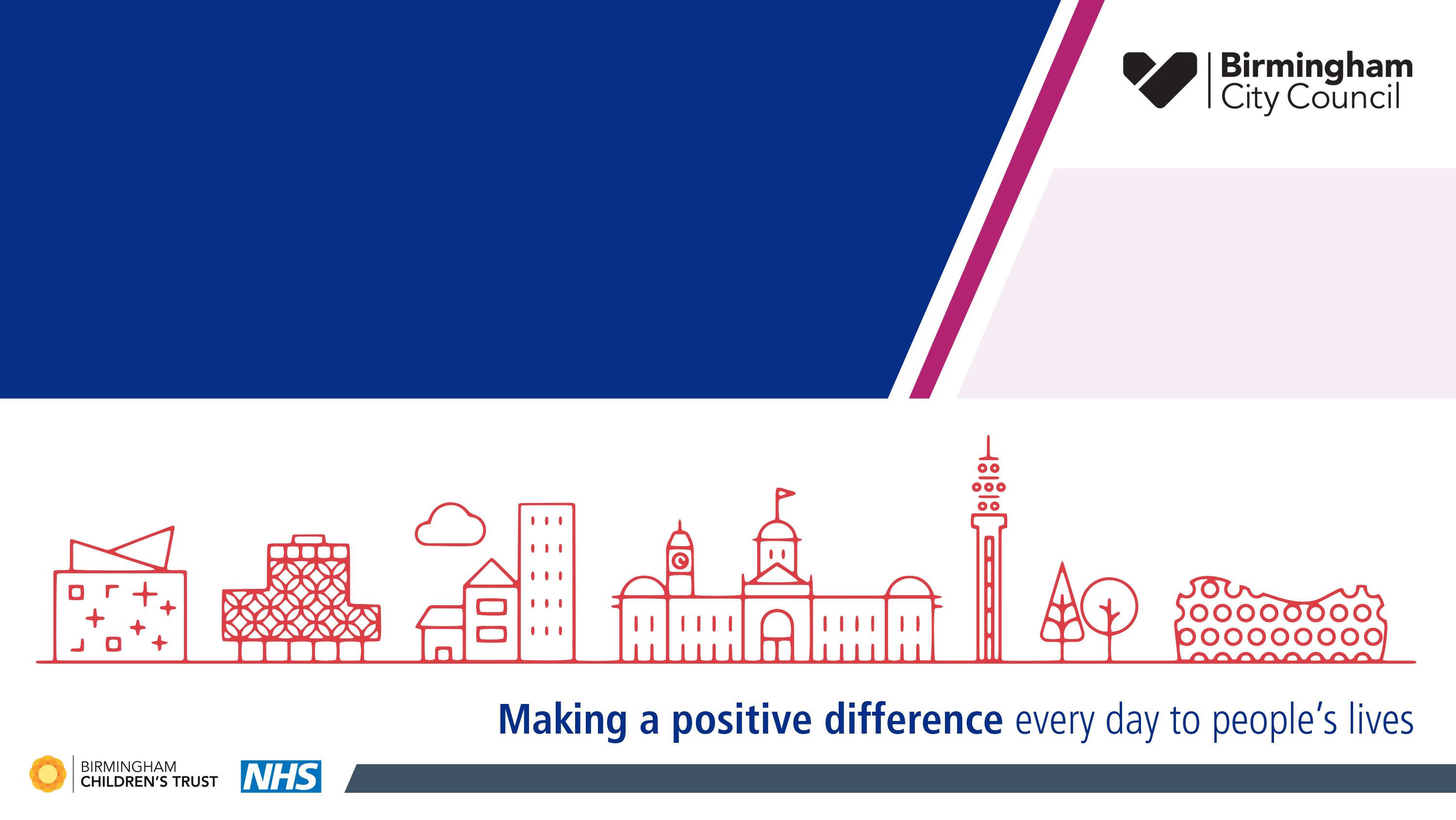 Mapping Options for SEND Co-production in BirminghamTony Bovaird & Maria McCaffrey
Mapping of SEND Co-production in Birmingham


The first reporMapping of SEND Co-production in Birmingham has shown that there is a lot of co-production going on but it is small scale and local. It is not systemic. That needs to change. In this report we set out a range of options for future SEND co-production in Birmingham which public service organisations could quickly test and embed in their practices.
The first report of the Mapping of SEND Co-production in Birmingham showed that there is a lot of co-production going on 
… based on interviews with 60+ stakeholders in the SEND system, plus groups of parents, carers & young people, it identified 48 SEND co-production initiatives
Almost all interviewees emphasised future importance of more co-production
Co-design & co-delivery more common than co-commissioning & co-assessment
However, these positive initiatives tend to be small scale, time-limited and local, e.g. around a school or a nursery or a hospital, not systemic.  That needs to change. 
In the second phase of the mapping exercise we have set out a range of options for future SEND co-production in Birmingham, many of which public service organisations could quickly test and embed in their practices, while others will require long-term change processes.
Mapping options for making SEND co-production wider, deeper and more effective


Methods of getting information

Seven focus groups on different aspects of SEND co-production
Comments and suggestions from parent/carer engagement events
Comments and suggestions from parent/carer forum and support groups and young people’s participation groups
Comments and suggestions from 1-2-1 discussions with individuals involved in the SEND system
Over 100 people involved
Mapping options for making SEND co-production wider, deeper and more effective:
The ‘top ten’ main options
68 OPTIONS 
WITHIN THESE 
HEADINGS
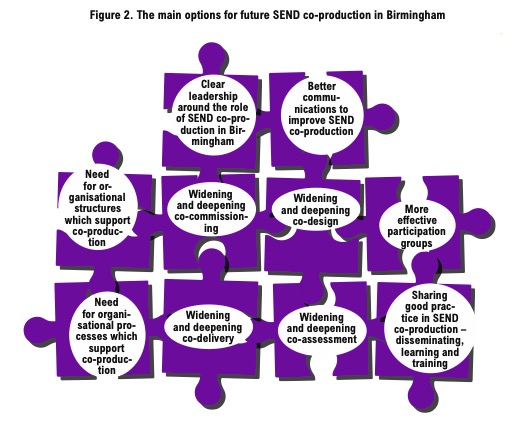 Mapping options for making SEND co-production wider, deeper and more effective

KEY POINTS EMERGING

Nearly 70 options were suggested for taking co-production further
About 35 of these have already been tried in recent years somewhere in the system
However, most sectors have very limited awareness of the full range of co-production options …
… and in every sector the experience of undertaking most co-production approaches is limited to relatively narrow, local and short term initiatives
Current approaches to taking co-production further are therefore similarly narrow and relatively uninformed
There is therefore a need to give more impetus to the embedding of co-production
Some services in the system are now taking forward some of the options outlined in this report in order to identify ‘quick wins’
Mapping options for making SEND co-production wider, deeper and more effective:

The ‘leadership options’
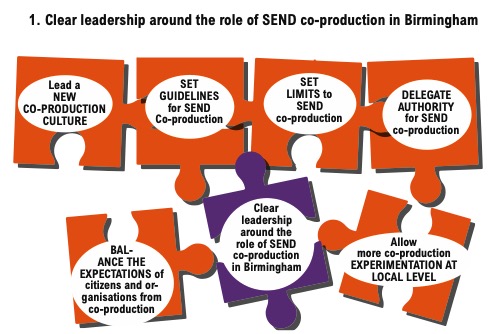 SEND Advisory Teams
DEALT WITH 
IN FRAMEWORK 
AND CHARTER
BWCHT new
policy on 
incentives
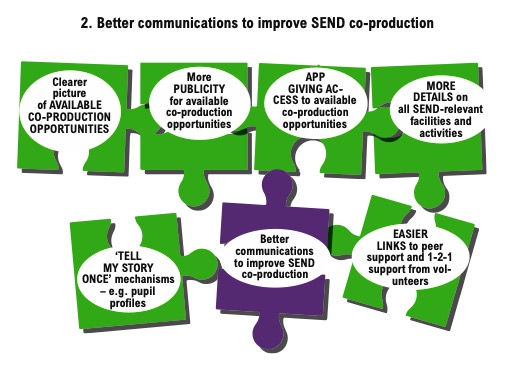 Birmingham 
Health Providers
Agenda Item
BPhysioS running 
Urdu sessions on 
SEND system
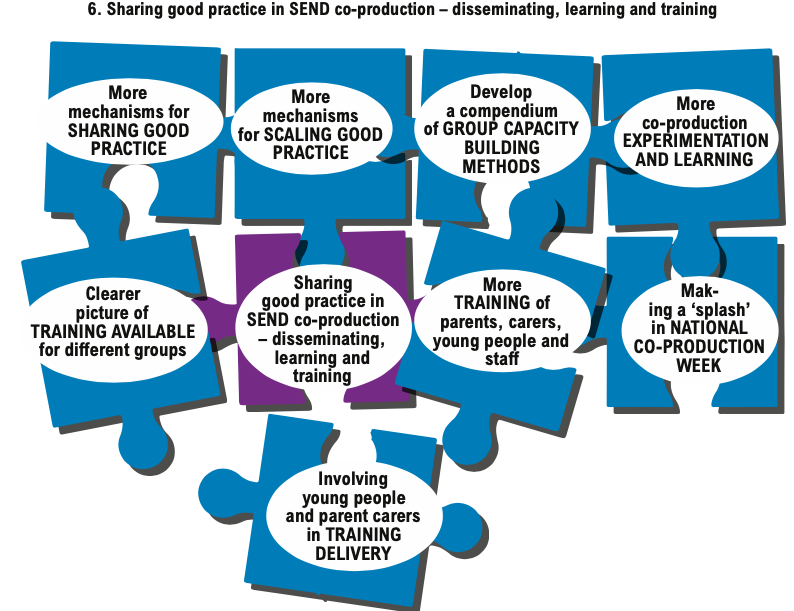 SENCOs 
project
PfA/Transitions
project
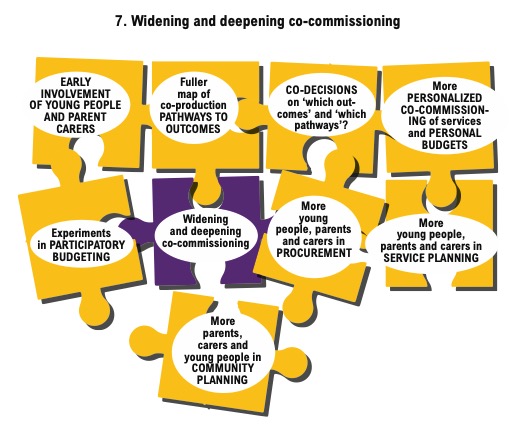 Vir
Virtual Schools
 – new DPS
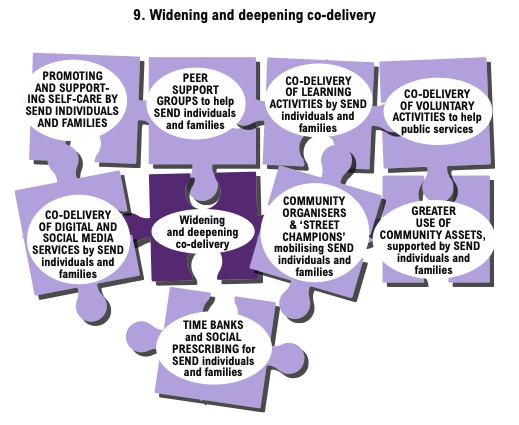 BCHC Children’s 
Champions work
With CYP & PC
CIT and YES!
creating videos 
for schools
Mapping options for making SEND co-production wider, deeper and more effective


SUMMARY AND NEXT STEPS

More experimentation is needed in each sector… 
… and this experimentation generally needs to be cross-sectoral
Some ‘quick wins’ are likely to be available and will help shape the overall SEND strategy
However, relatively few of these ‘quick wins’ have yet been identified and taken forward

The SEND system is therefore not yet making the most of its own experience and expertise in co-production – there is not yet a systemic approach to co-production
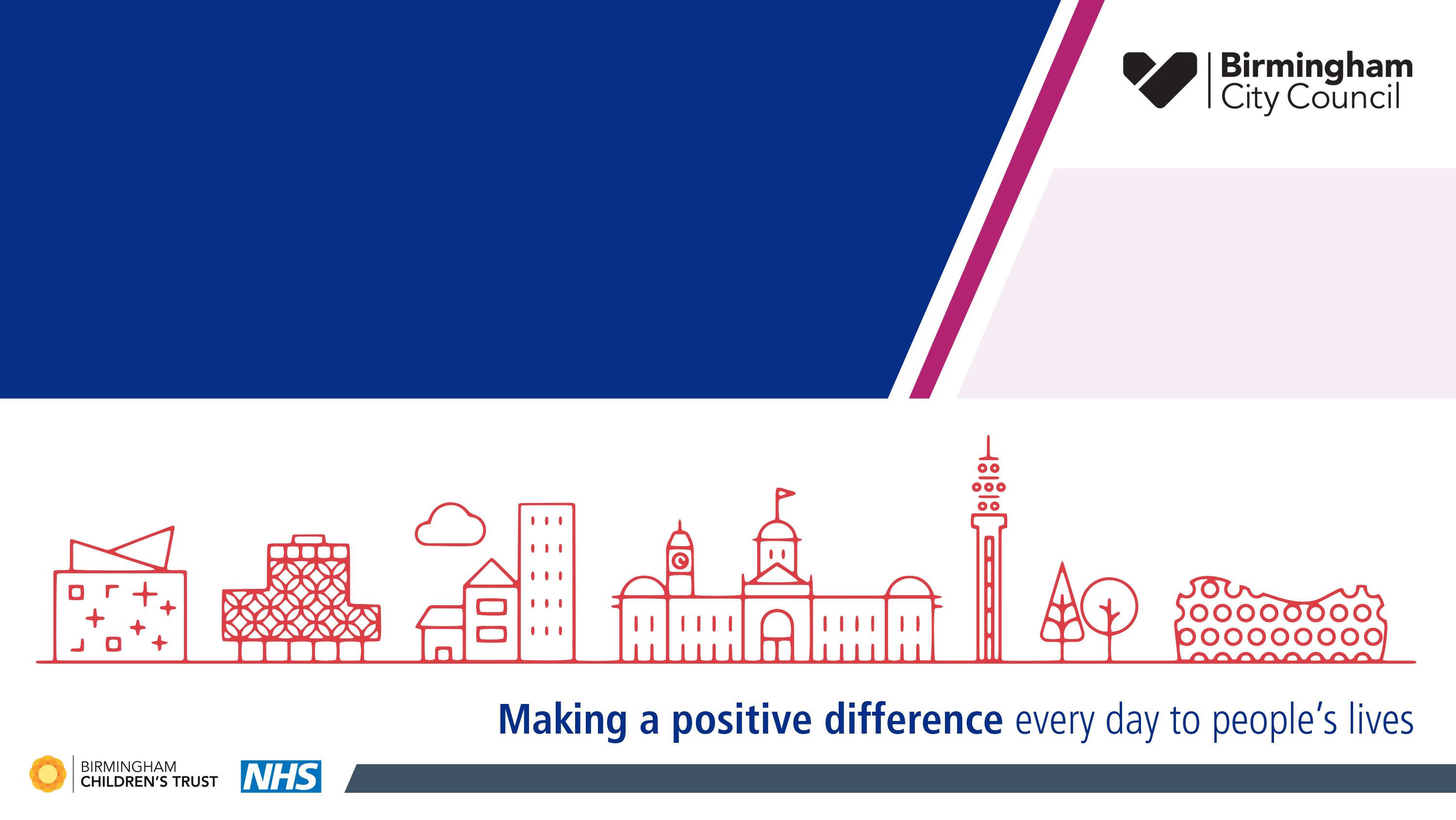 Comments, please!

tony.bovaird@govint.org
mcp.mccaffrey@gmail.com
PAGE 12